Monitoring and Analyzing Telemetry
Damir Babikov
Johann Sveinsson
Overview of BC Telemetry History
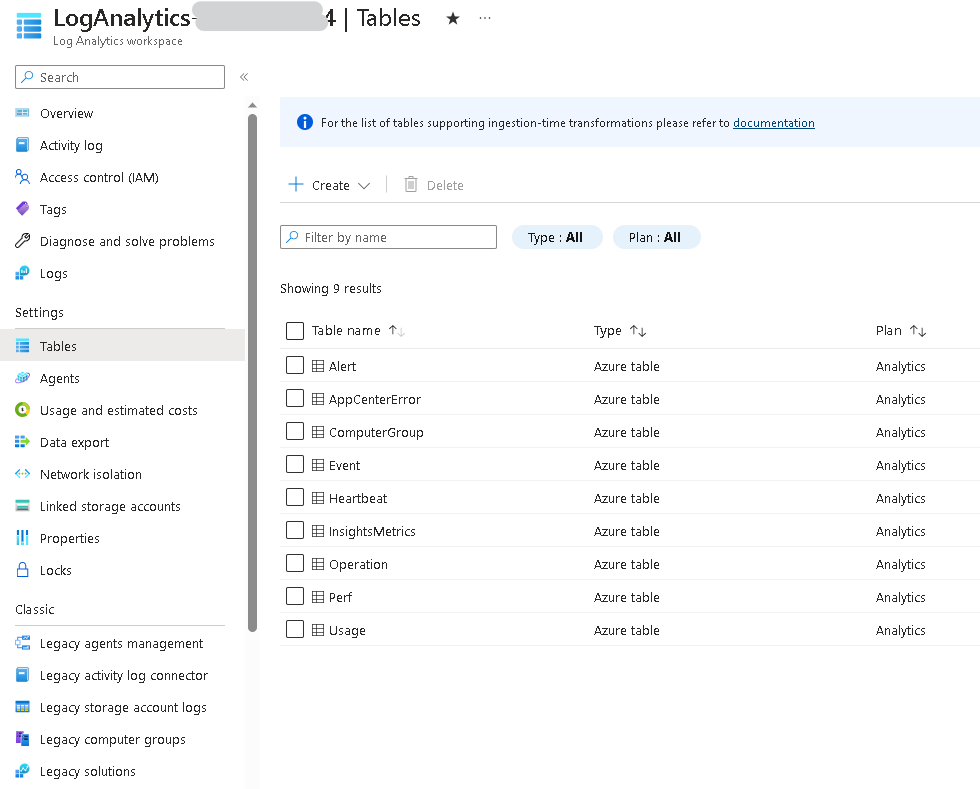 Windows Events (ETW)
Performance Counters
SaaS – now creators themselves need it
Log Analytics
Application Insights
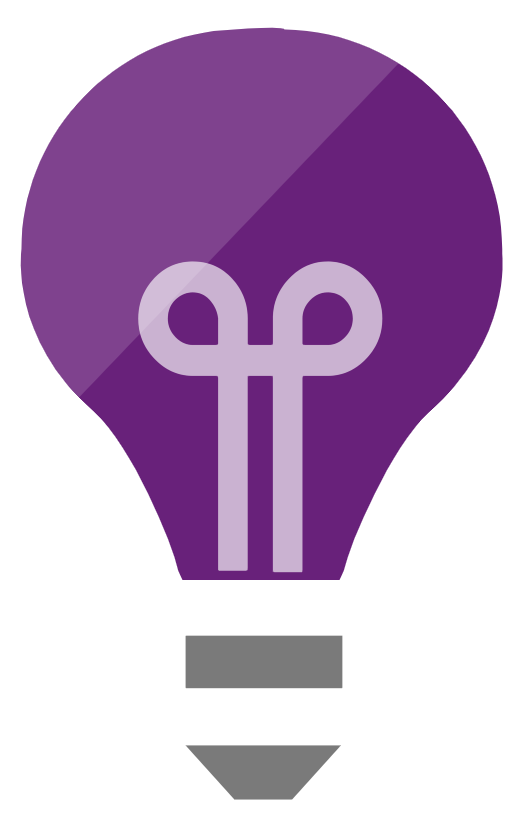 Anatomy of Event
Part of BC service core, both on-prem & SaaS
Can be on App level
Use Windows OS subsystem, negligible performance impact
Do not look pretty (even in friendly view)
Various info sent under different event ID
Do not exist long on very busy server
Not transaction dependent
Can be pushed to any cloud analytics or Azure Application Insights
Can be turned on/off
Not So Friendly View
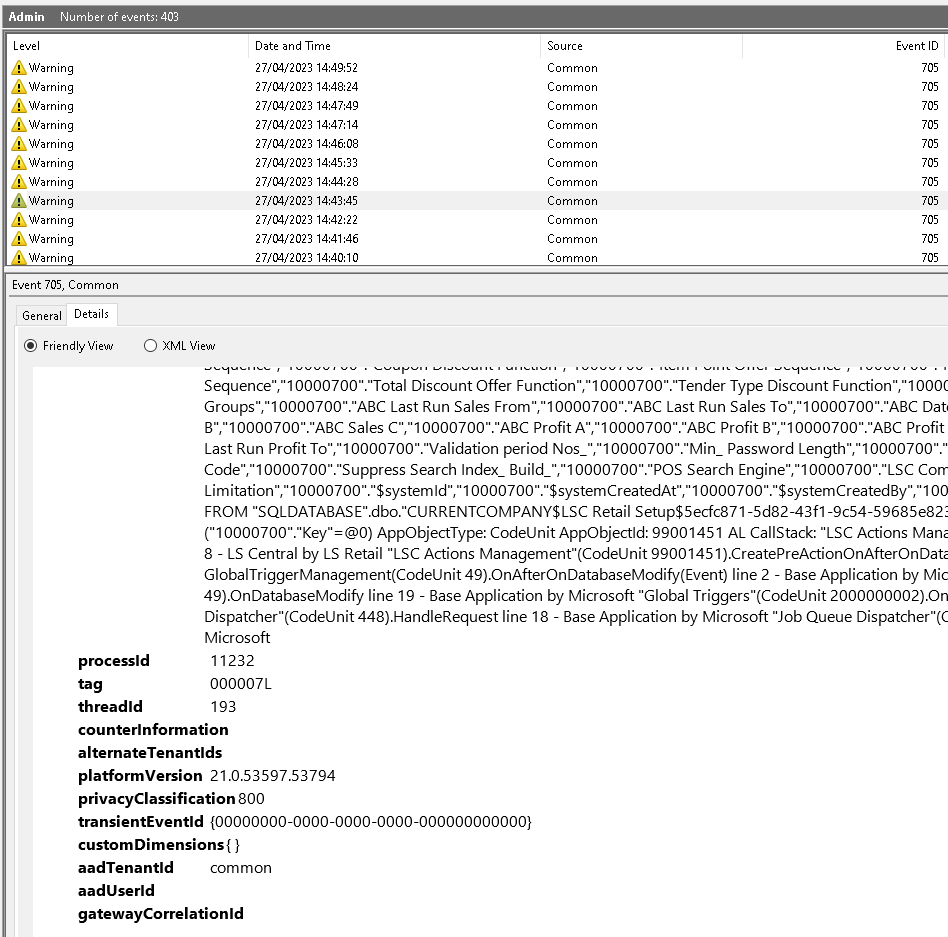 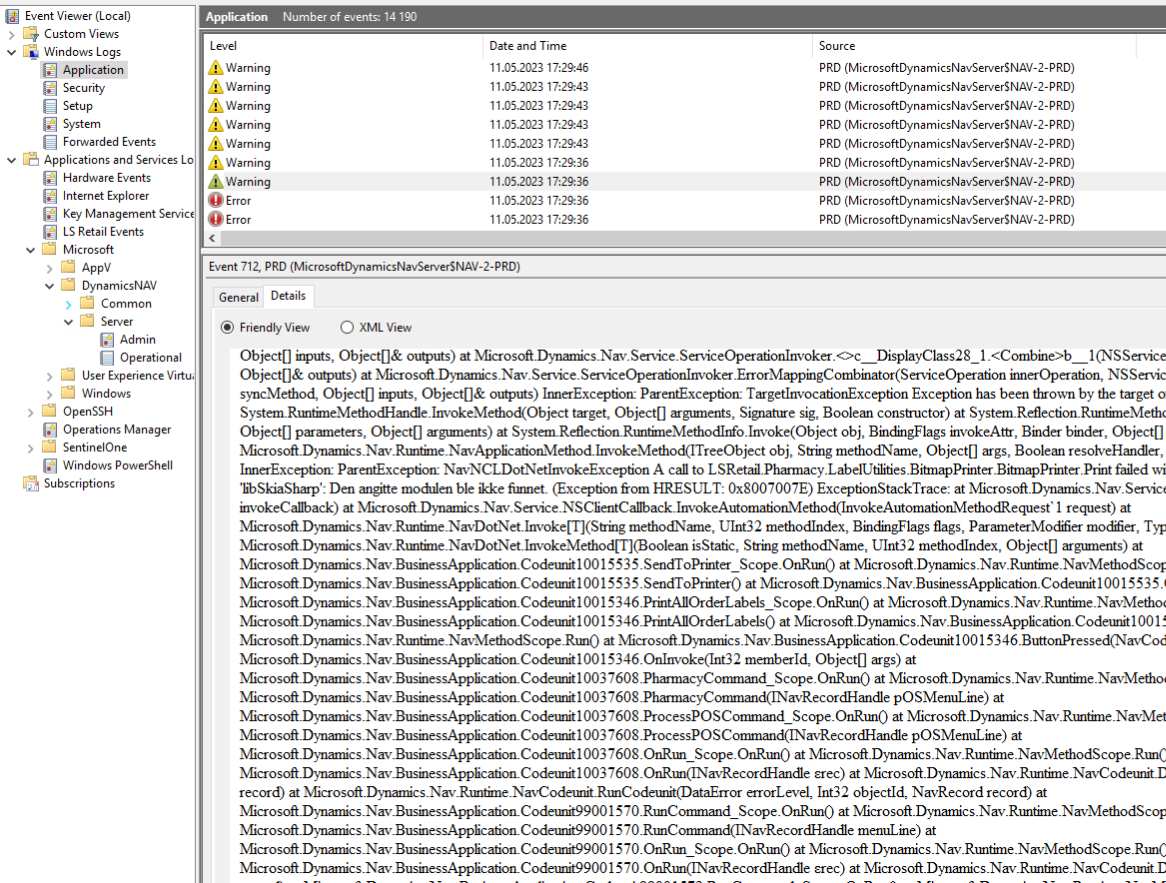 Standard Events
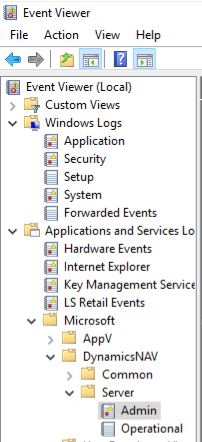 Admin & operational
Windows Logs / Application
NAV server trace Events
Application and Services Logs / Microsoft / DynamicsNAV / Common
Application and Services Logs / Microsoft / DynamicsNAV / Server
Performance Counters
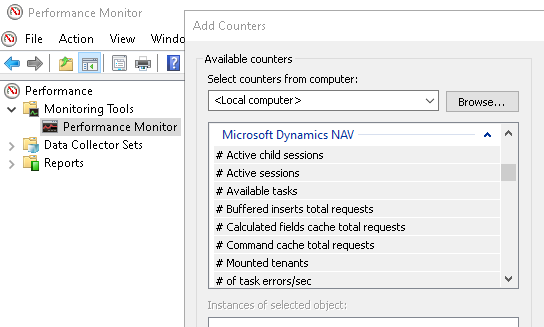 Windows has plenty, just few here
Memory(*)\% Committed Bytes In Use
Processor(_Total)\% Processor Time
System(*)\Processor Queue Length
LogicalDisk(*)\Avg. Disk sec/Write
LogicalDisk(*)\Current Disk Queue Length
More available for Dynamics NAV server instances
# Active sessions
# Open application connections
# Primary key cache total requests
More here: https://learn.microsoft.com/en-us/dynamics-nav/microsoft-dynamics-nav-performance-counters
Custom Events / Traces
Session.SendTraceTag(Tag: Text, Category: Text, Verbosity: Verbosity, Message: Text [, DataClassification: DataClassification])
NOTE: Above method is supported only in Business Central on-premises.

Session.LogMessage(EventId: Text, Message: Text, Verbosity: Verbosity, DataClassification: DataClassification, TelemetryScope: TelemetryScope, CustomDimensions: Dictionary of [Text, Text])

SENDTRACETAG(Tag, Category, Verbosity, Message)
NOTE: In older versions, CAL
Case Study I
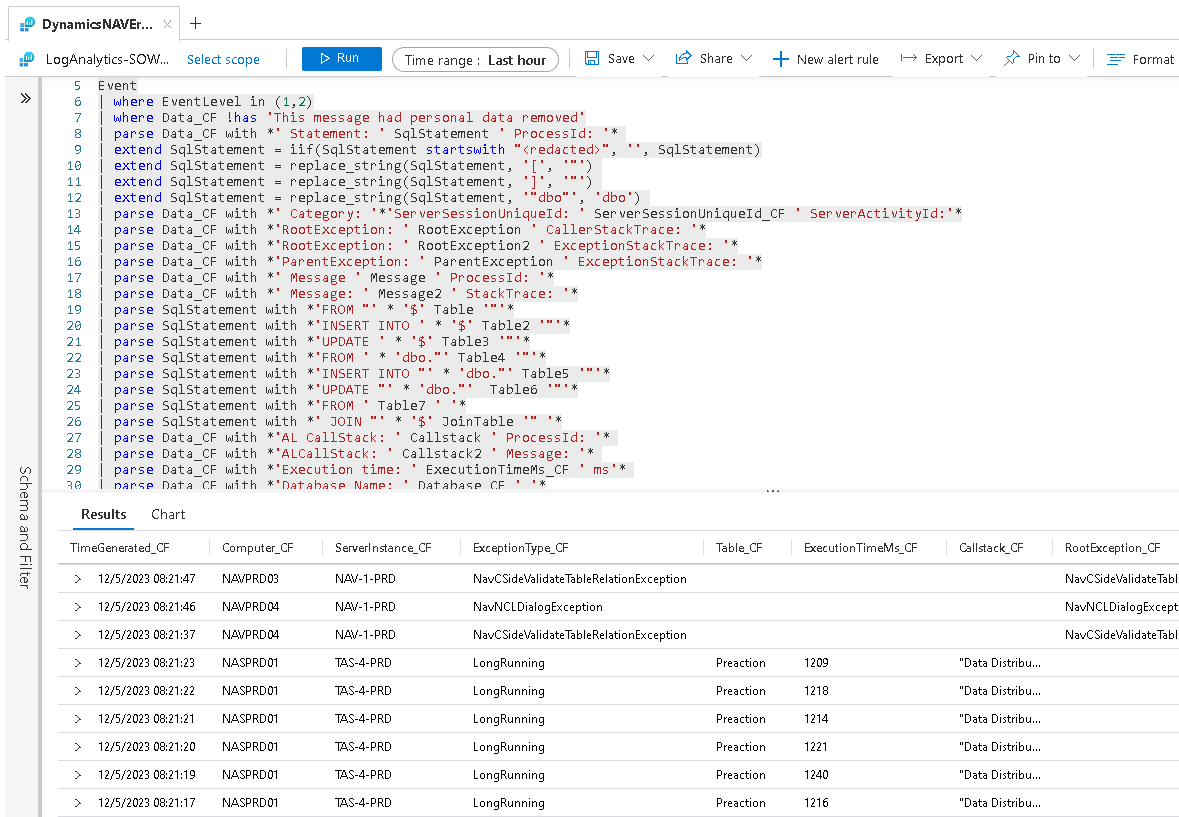 On-premises
Older BC version
CAL + AL
Events
Performance counters
Custom traces 
Azure Log Analytics
KQL + Alerts
Dashboards
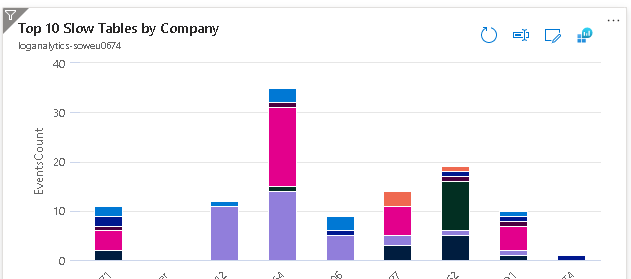 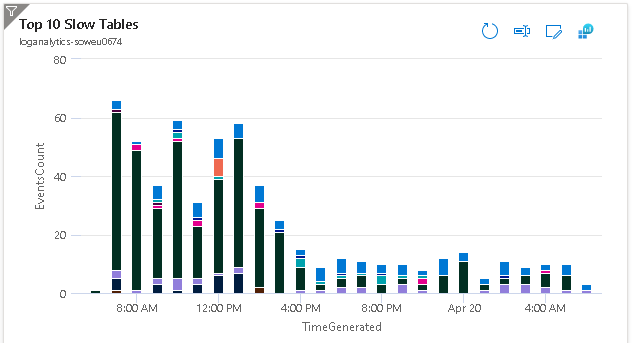 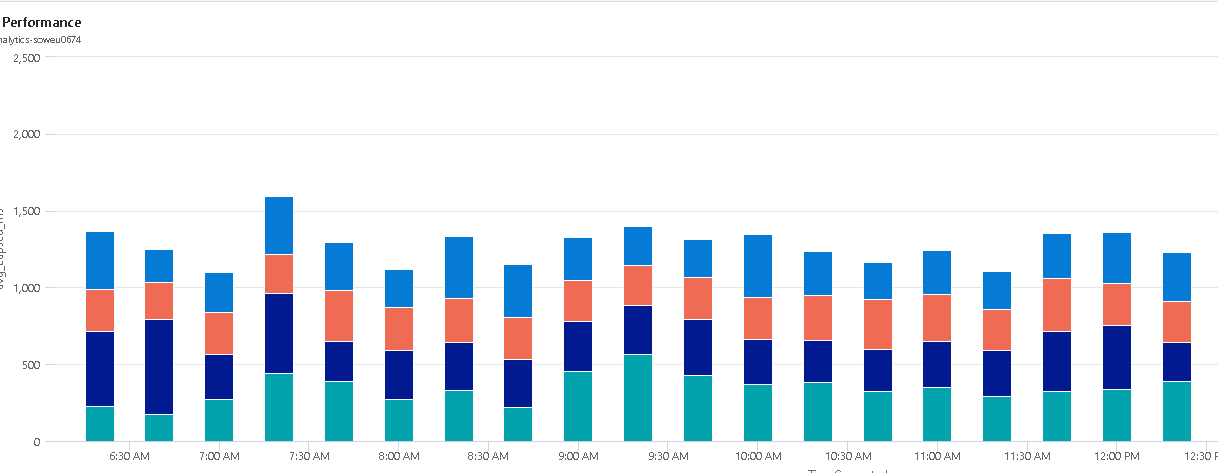 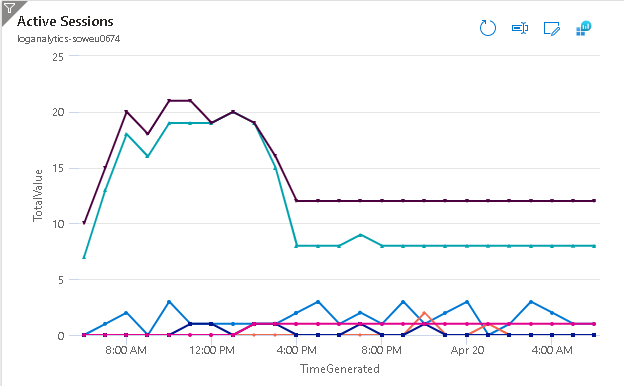 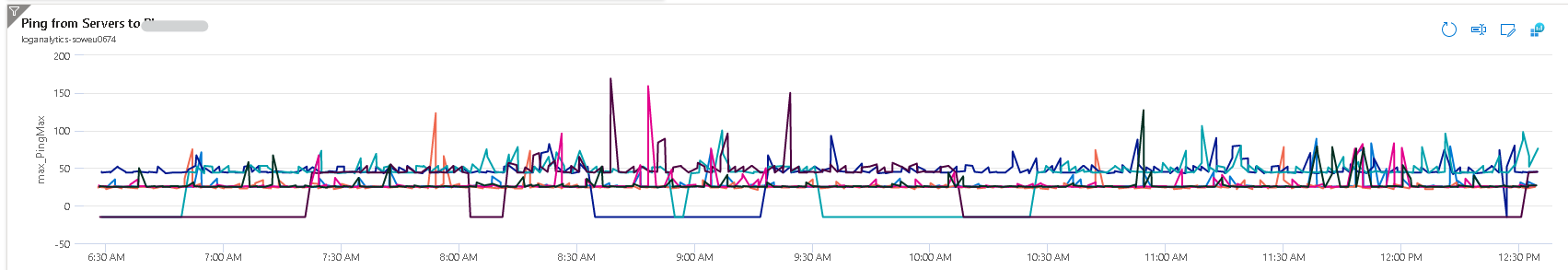 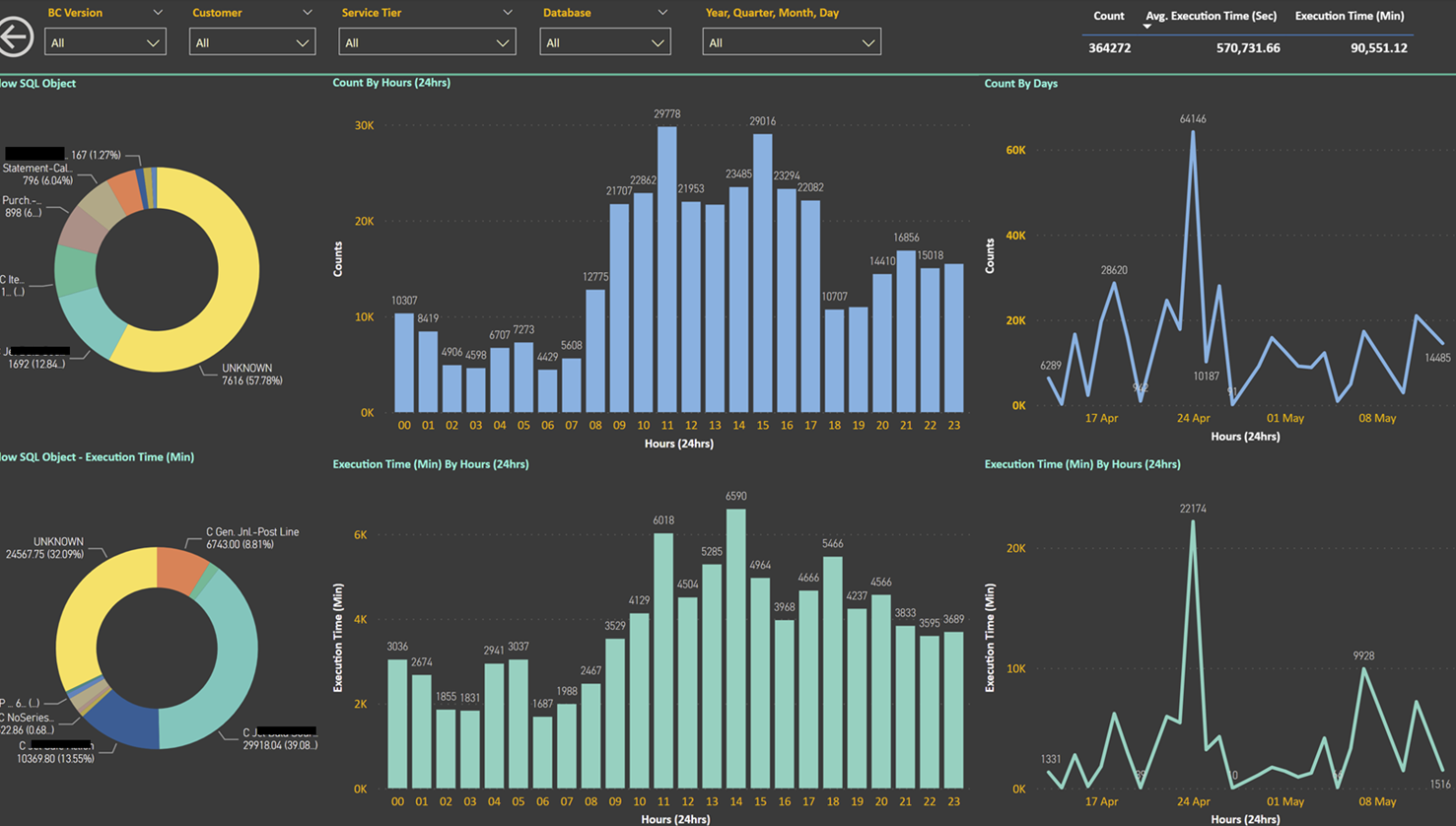 Case Study II
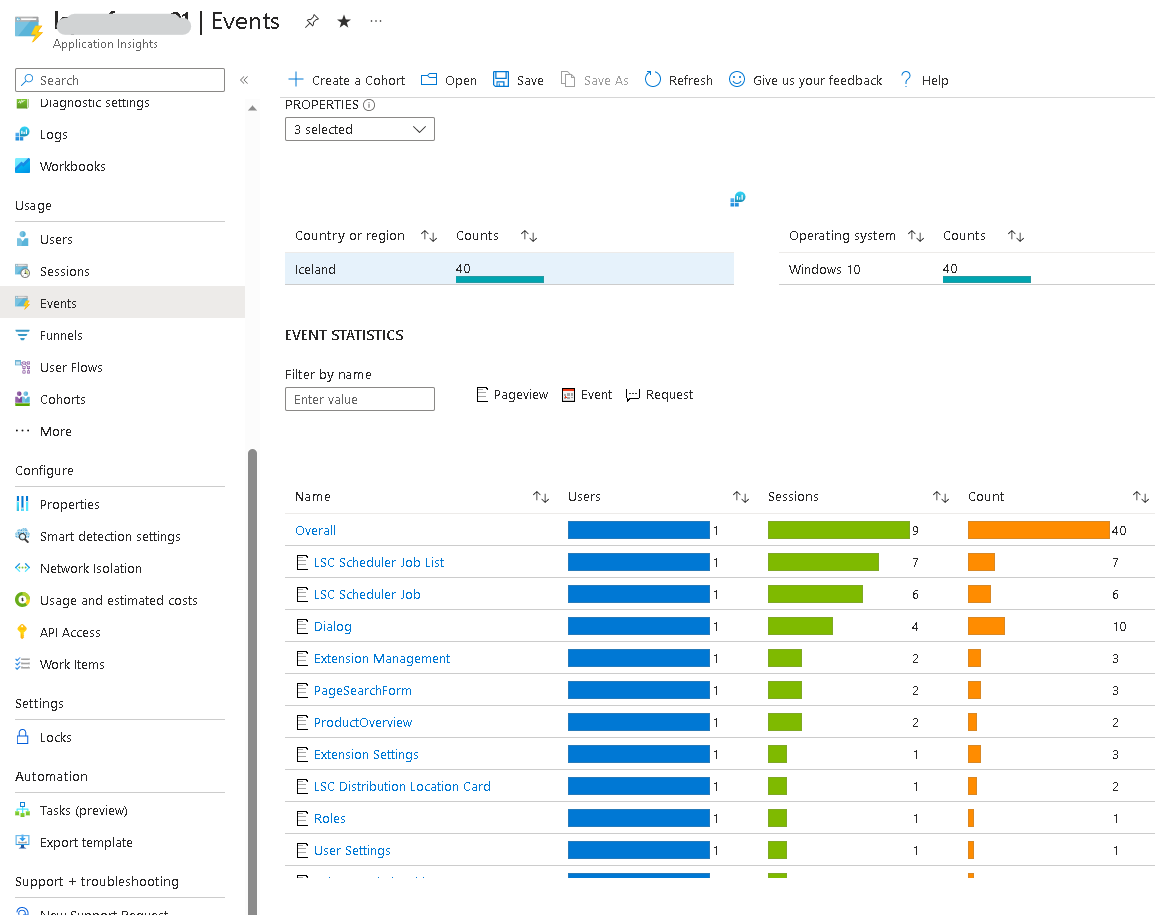 SaaS
Application Insights
KQL
Power BI App
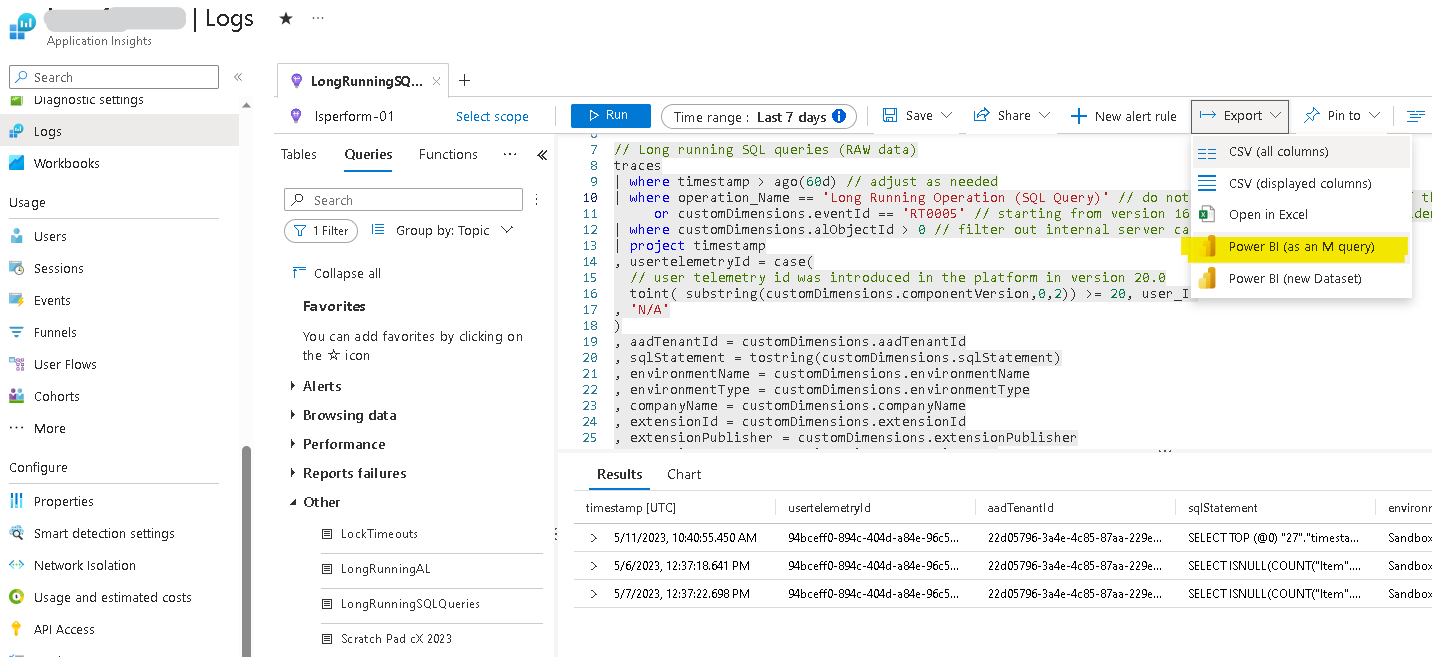 Codeunit to run in a scheduler
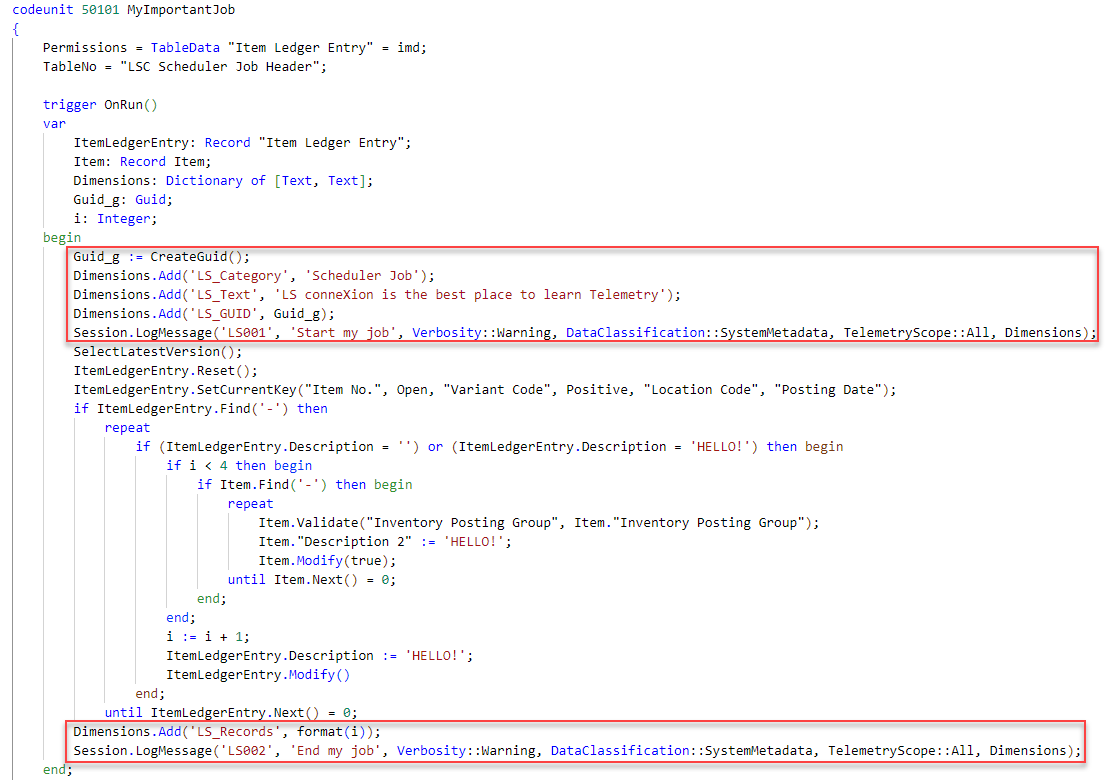 Subscribe to events
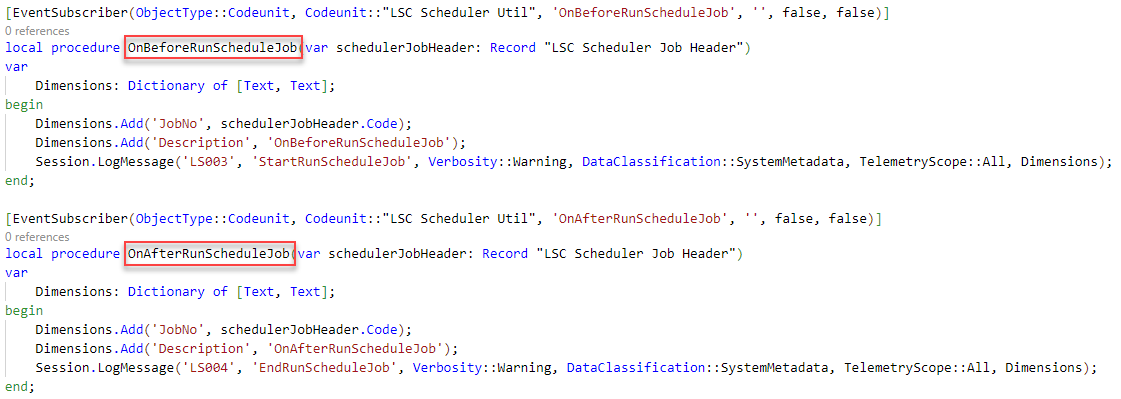 Application Insights
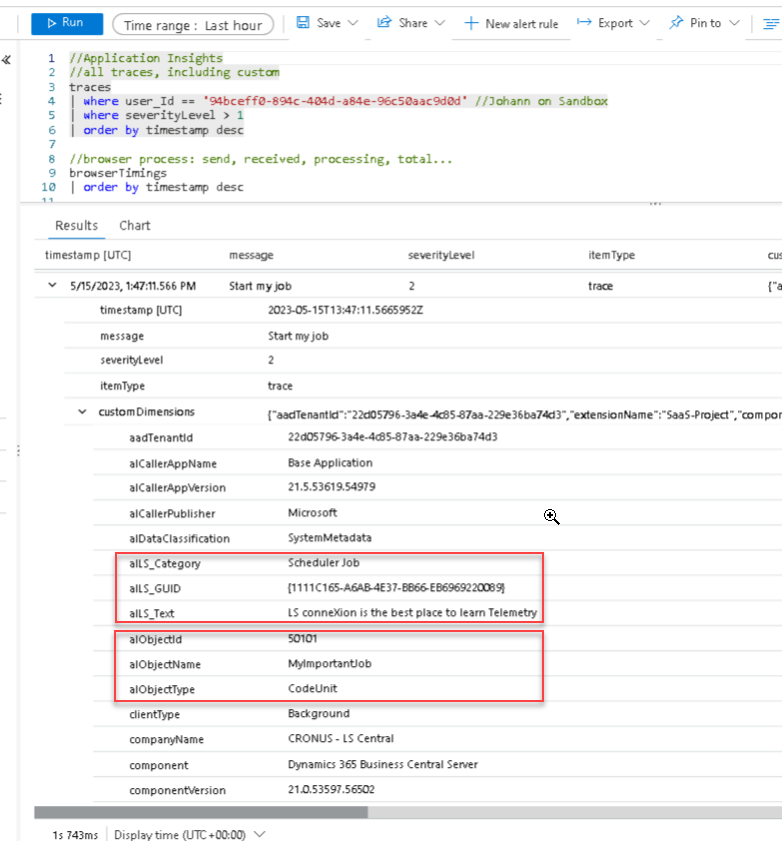 Data from LogMessage function
alLS_Category
alLS_GUID
alLS_Text
Data from BC
alObjectId
alObjectName
alObjectType
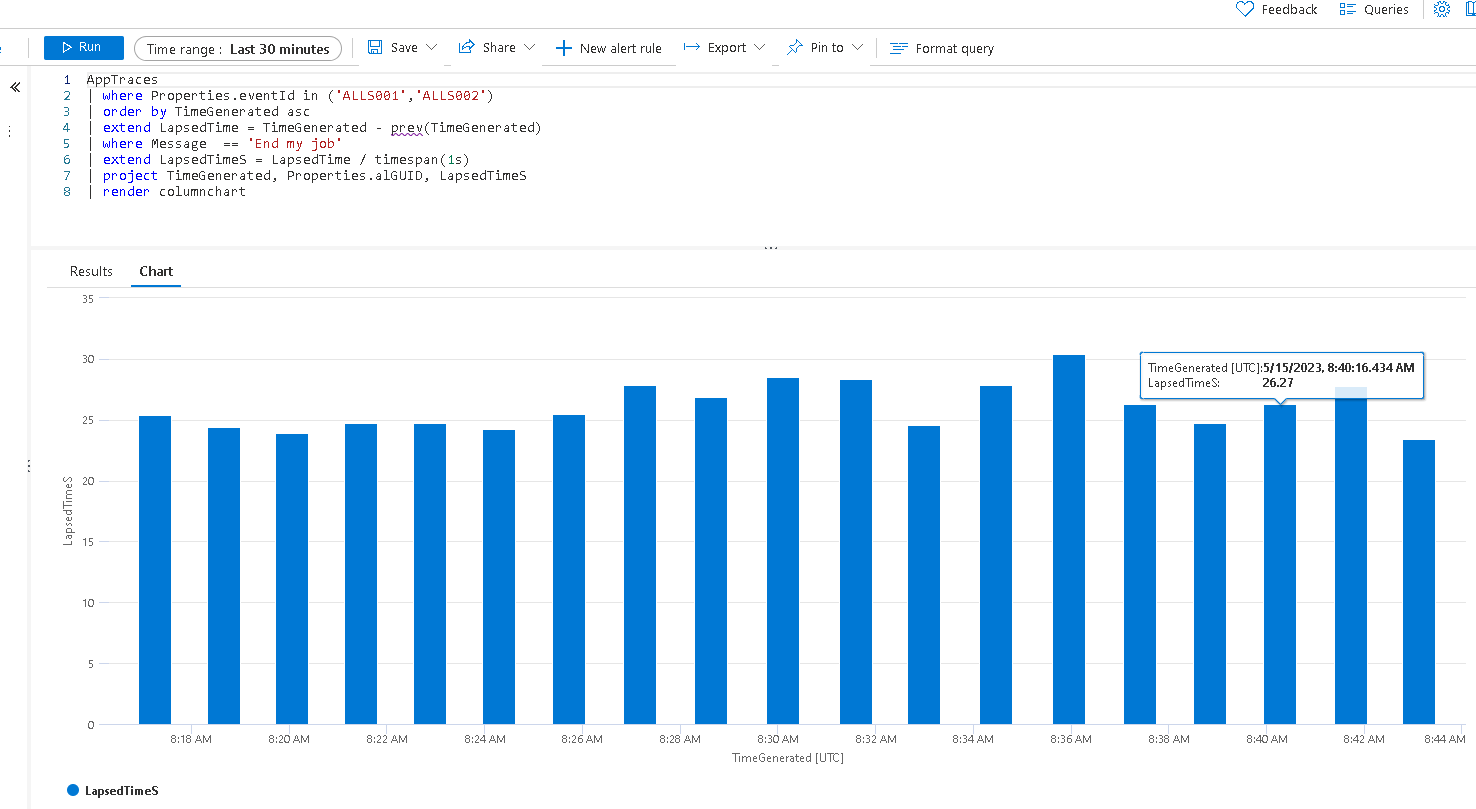 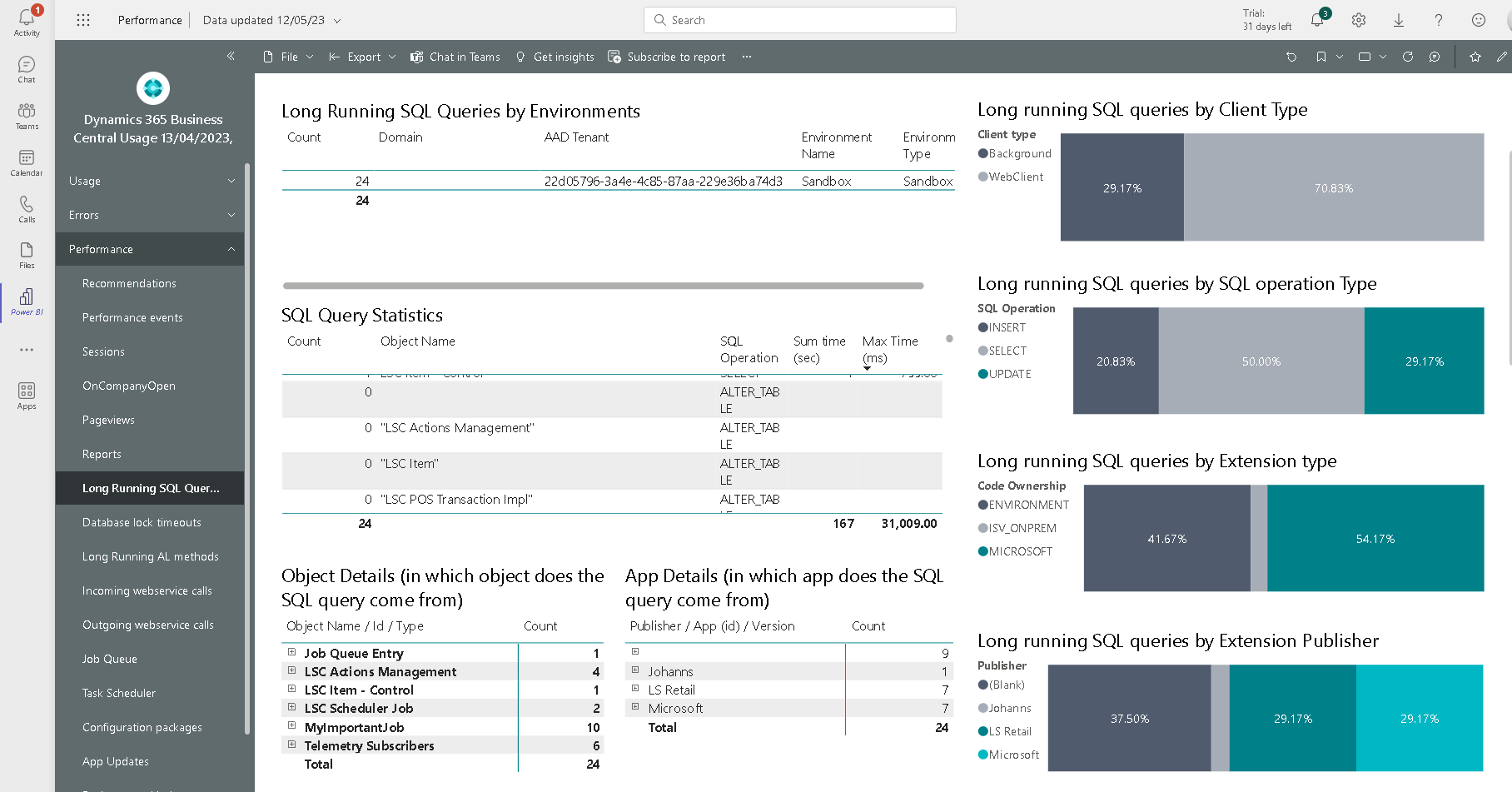 Resources
Telemetry in BC https://aka.ms/bctelemetry 
Telemetry FAQhttps://github.com/microsoft/BCTech/blob/master/samples/AppInsights/FAQ.md
Videos https://github.com/microsoft/BCTech/blob/master/samples/AppInsights/VIDEOS.md 
Samples, including KQL https://aka.ms/bctelemetrysamples
Power BI Apphttps://github.com/microsoft/BCTech/tree/master/samples/AppInsights/PowerBI/Reports/AppSource
Azure Monitor References https://learn.microsoft.com/en-us/azure/azure-monitor/overview
Thank you!